Layers of Data
}
}
Organised
Reporting
Raw
1
Events
People
Customer View
2
Agrmnt
3
Product Risk
Places
Prodcts
4
5
Visualisation
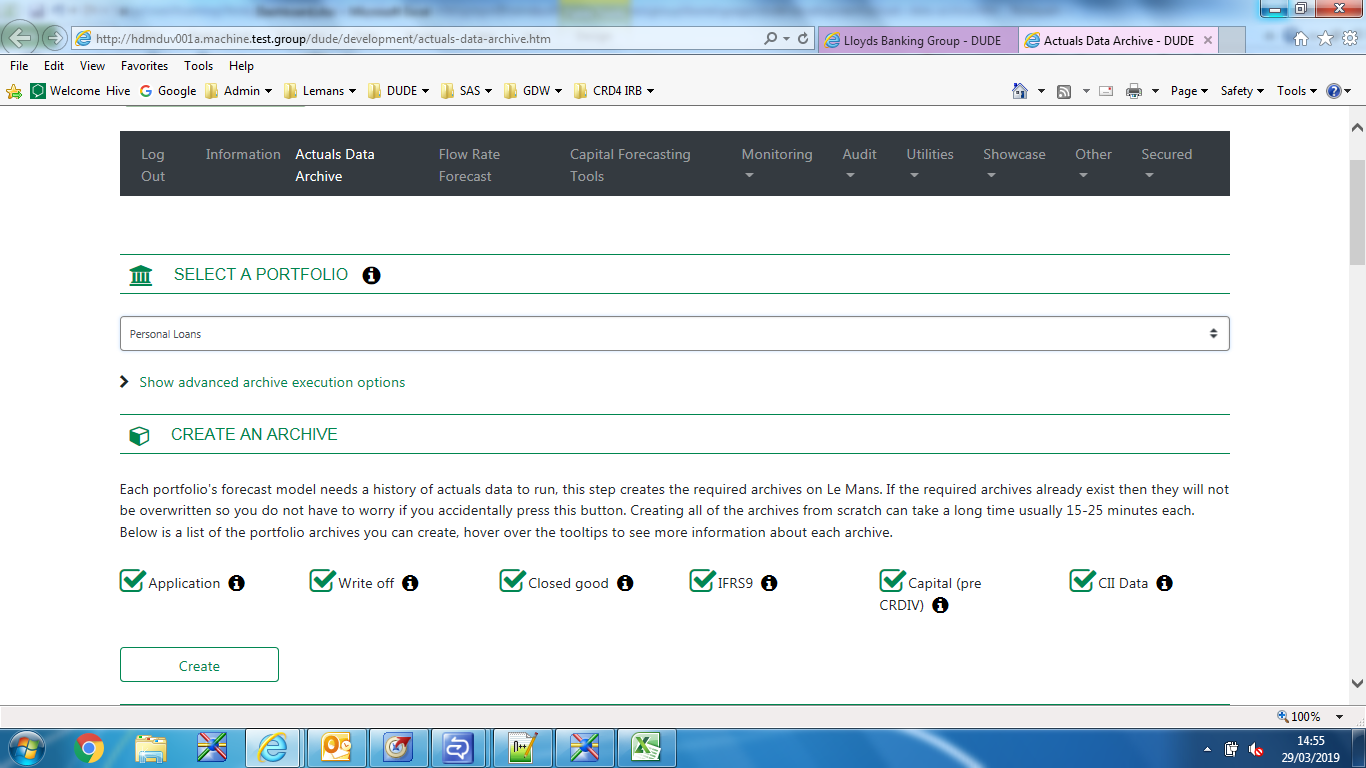 Crossfilter
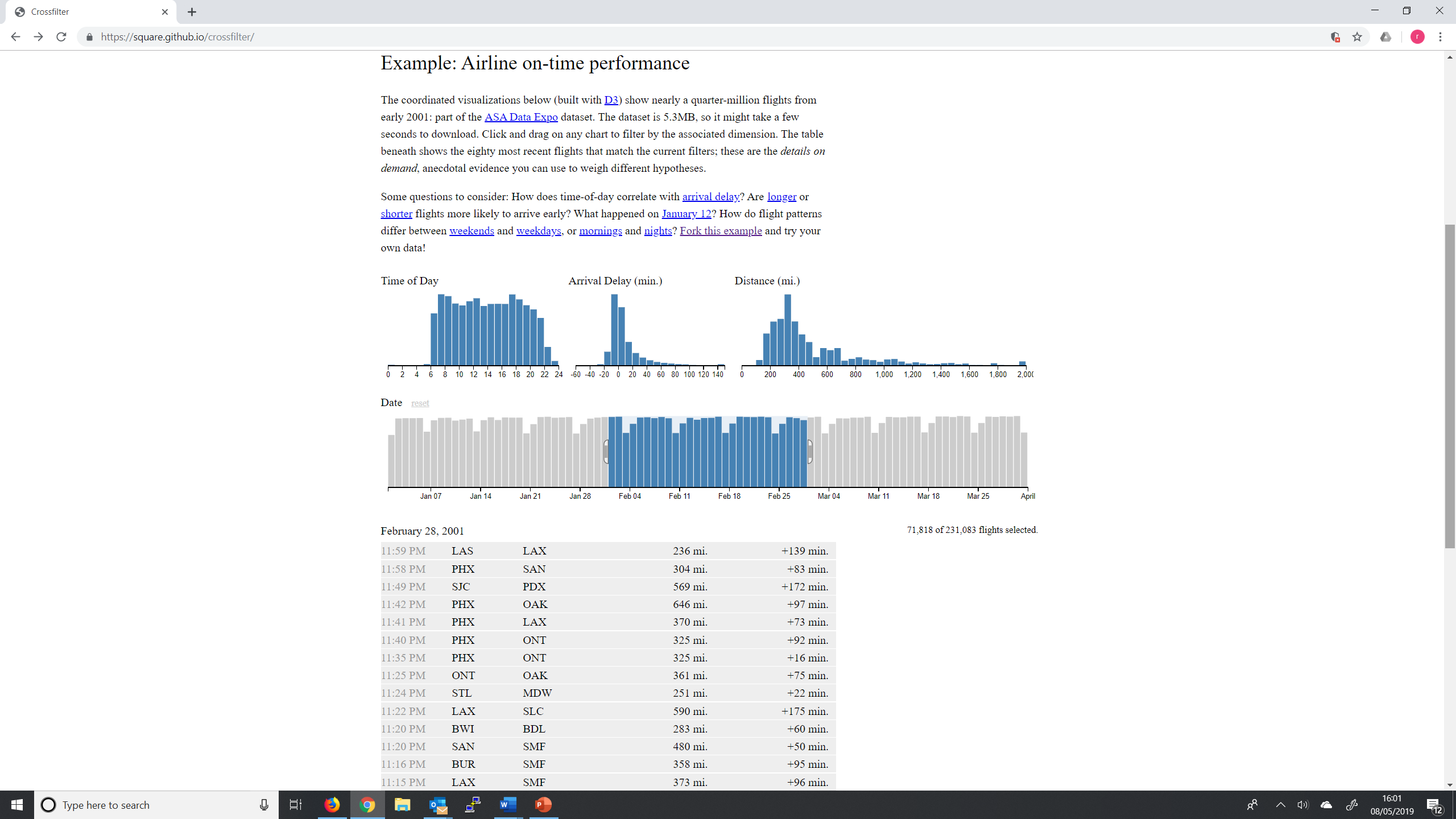